20-21
20-21
Heb. 5:14 ~ But solid food belongs to those who are of full age, that is, those who by reason of use have their senses exercised to discern both good and evil.
20-21
20-21
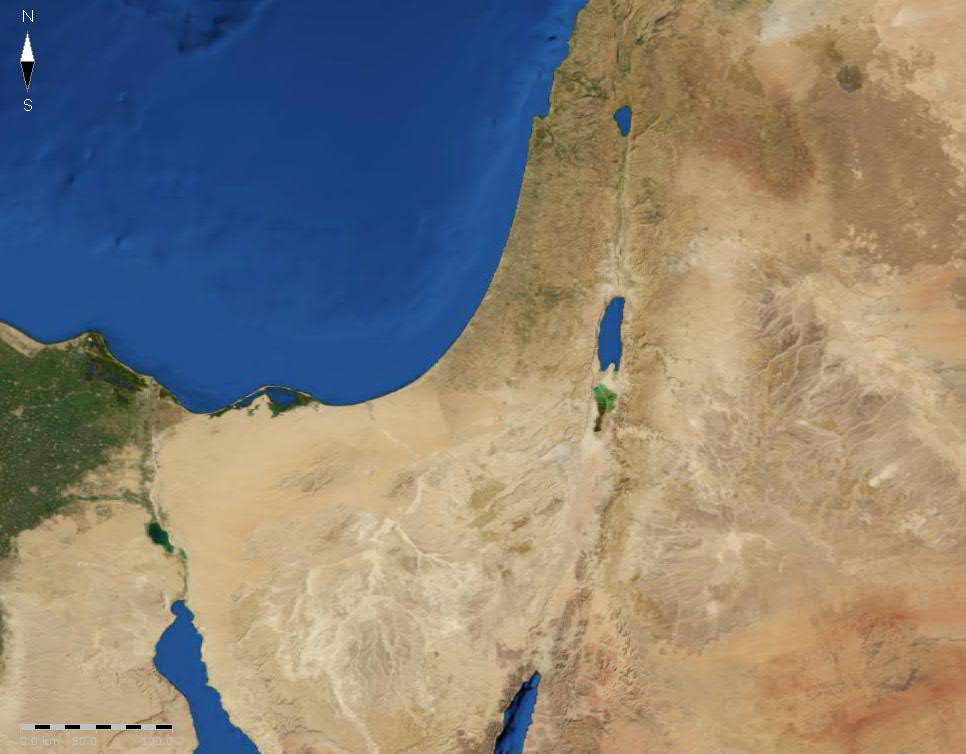 Hebron
Gerar
Negev (South)
Wilderness of Shur
Kadesh
20-21
20-21
man’s wife ~ literally, ba`al’s  ba`al
Strong’s #
1166
1167
ba`al ~ is equivalent to “lord” or “sir”
She is a noble man’s noble wife
20-21
20-21
Lord (v.4) ~ not YHWH, but Adonai
20-21
20-21
Prov. 29:25 ~ The fear of man brings a snare, but whoever trusts in the Lord shall be safe.
F. B. Meyer ~ “The best of men are men at best.”
20-21
20-21
Num. 14:18 ~ The Lord is longsuffering and abundant in mercy, forgiving iniquity and transgression; but He by no means clears the guilty, visiting the iniquity of the fathers on the children to the third and fourth generation.
James Strahan (Hebrew Ideals © 1982) ~ “A bad man’s example has little influence over good men, but the bad example of a good man, eminent in station and established in reputation, has an enormous power for evil.”
20-21
20-21
Lev. 20:10 ~ The man who commits adultery with another man's wife, he who commits adultery with his neighbor's wife, the adulterer and the adulteress, shall surely be put to death.
John 8:11-12 ~ 11 She said, “No one, Lord.” And Jesus said to her, “Neither do I condemn you; go and sin no more.”
12 Then Jesus spoke to them again, saying, “I am the light of the world. He who follows Me shall not walk in darkness, but have the light of life.”
20-21
John Ashcroft ~ “Through the ups and downs of failure and success, we become better people, and as better people, God can call us to bigger jobs.”
20-21
20-21
NIV ~ This is to cover the offense against you before all who are with you; you are completely vindicated.
20-21
20-21
Application for Employment
Handmaid
Position desired:
Egyptian
The
Hagar
(first name)              (middle name)               (last name)
Abraham the Nomad
Previous Employer:
20-21
20-21
Gen. 16:7-14 ~ the Angel of the LORD ~ malakh YHWH – a Theophany
Gen. 21:17 ~ the angel of God ~ malakh Elohim
20-21
20-21
Abraham
Hagar
Sarah
Isaac
Ishmael
Israelites
Arabs
20-21
20-21
Abimelech ~ my father is king
20-21
20-21
Beersheba ~ well of the seven-fold oath
oath comes from Hebrew word for seven
20-21
20-21
Everlasting God ~ El Olam
20-21